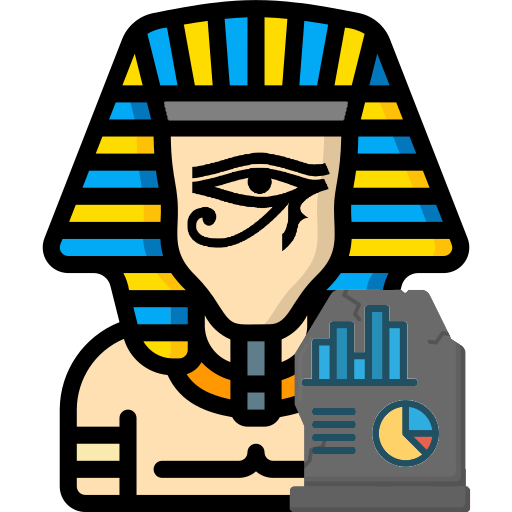 Pharaoh Showcase
Pharaoh Overview
Data SourcesLocalRemote
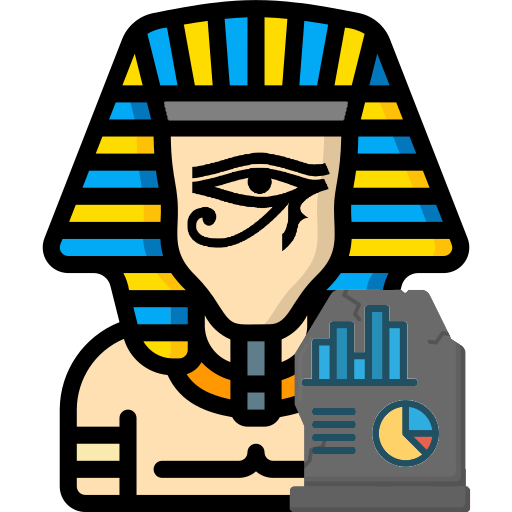 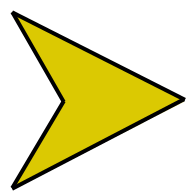 Pharaoh
TemplatesOverrides
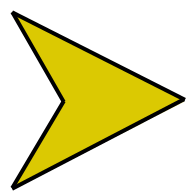 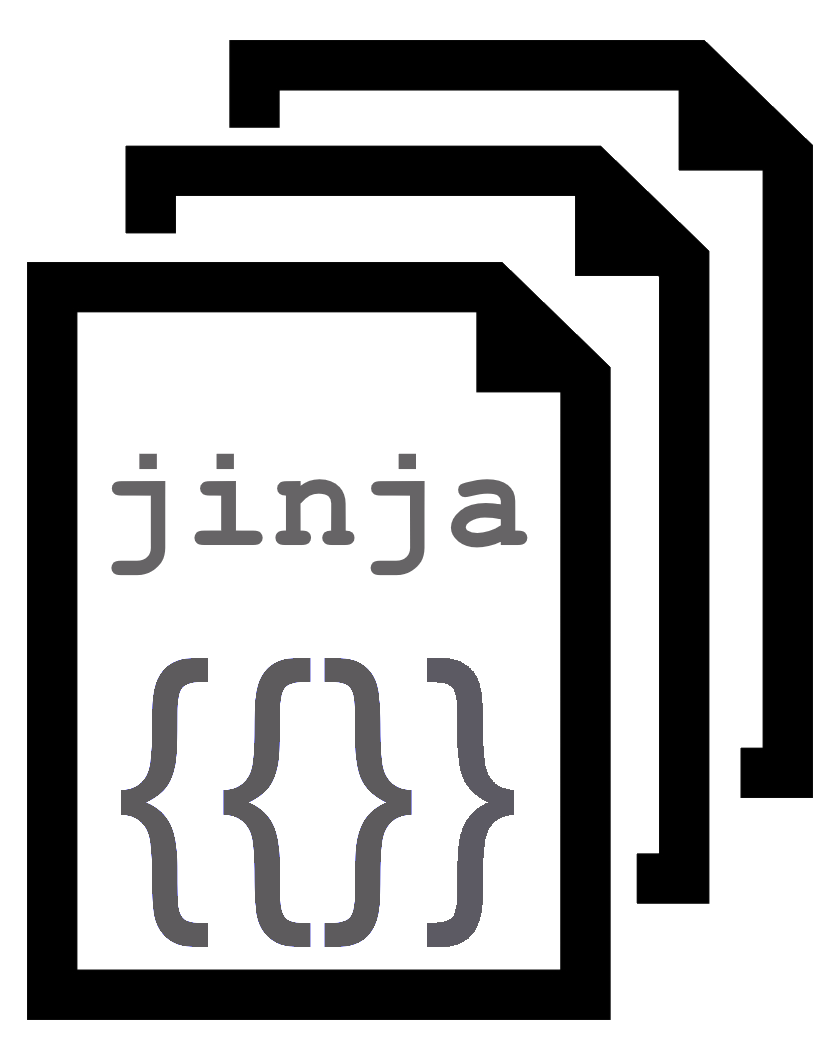 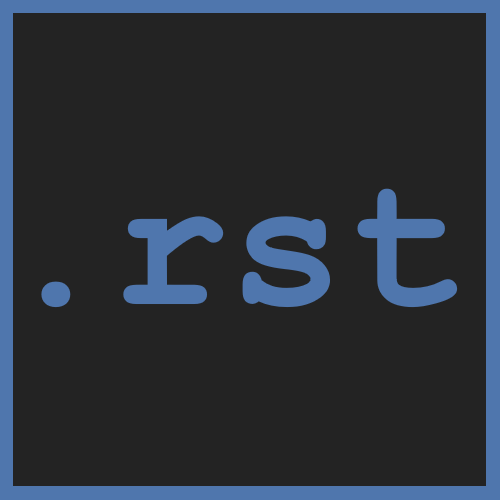 Templating & DocumentationEngine
DefaultTemplates
Output Formats
DefaultStylesheets
StylesheetsOverrides
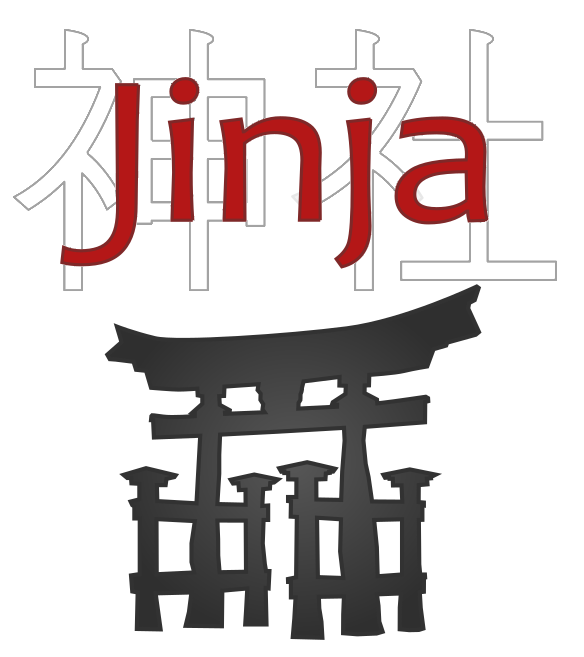 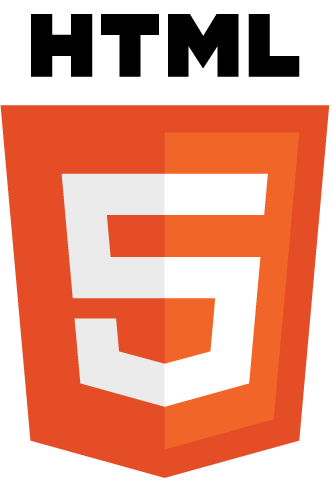 Asset Generation Scripts using
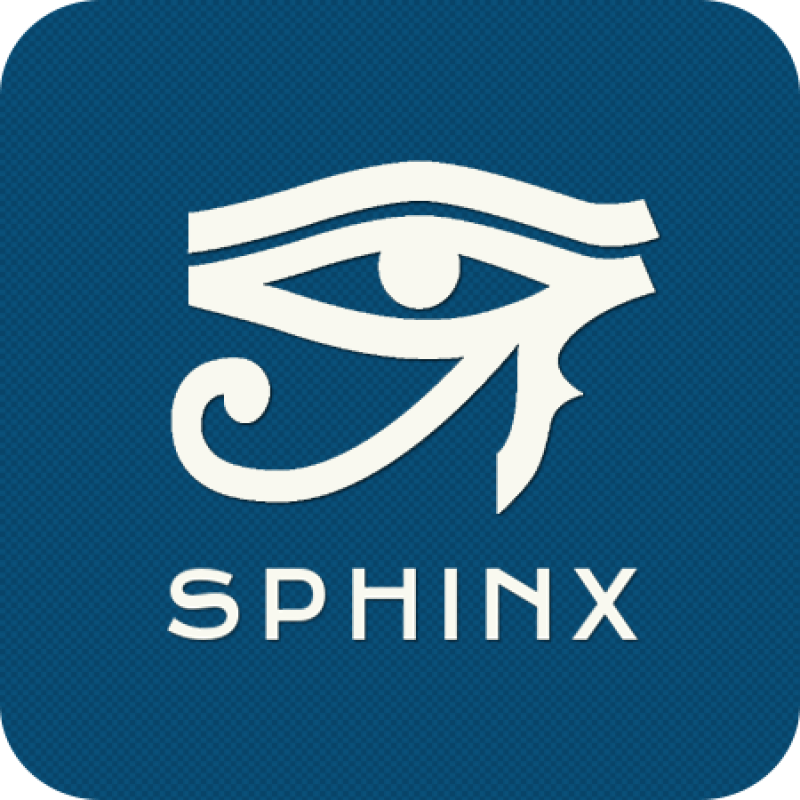 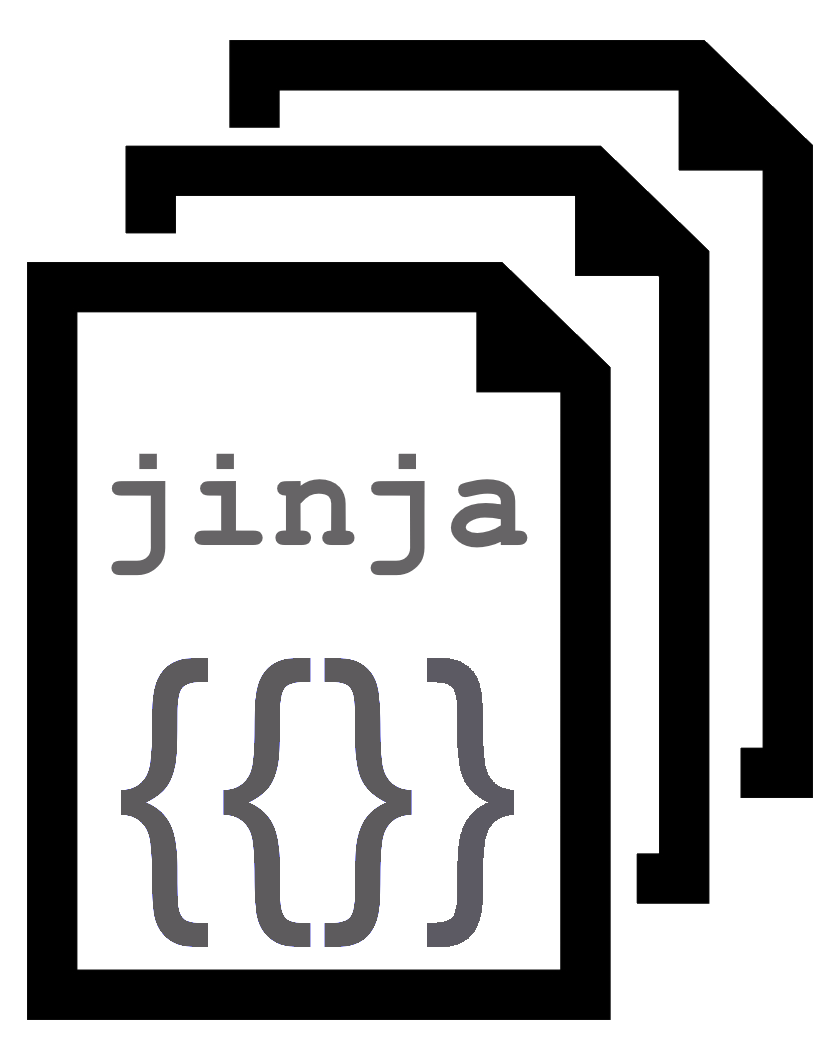 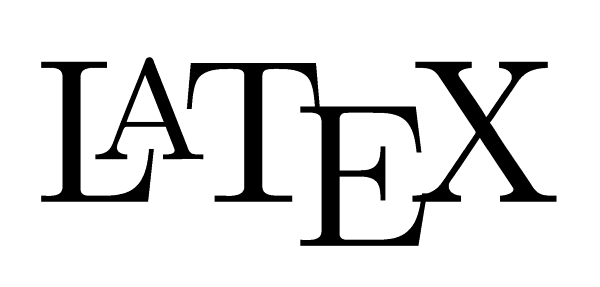 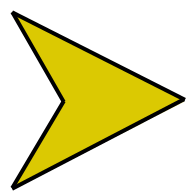 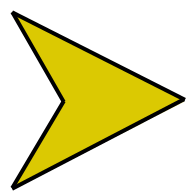 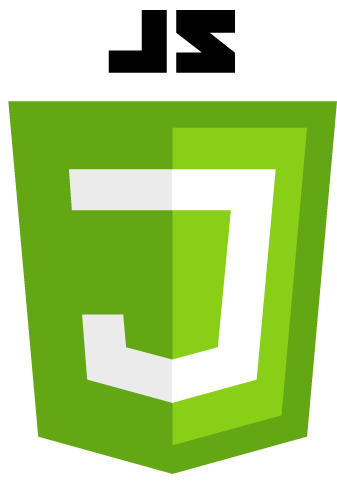 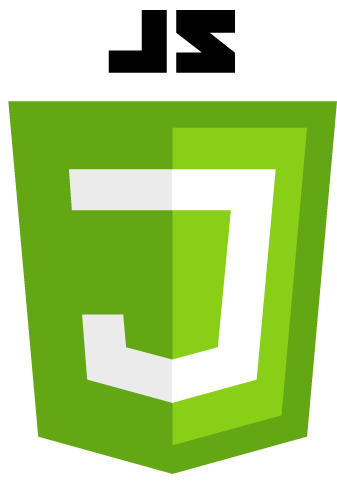 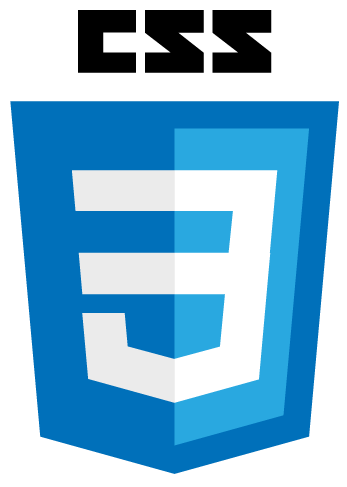 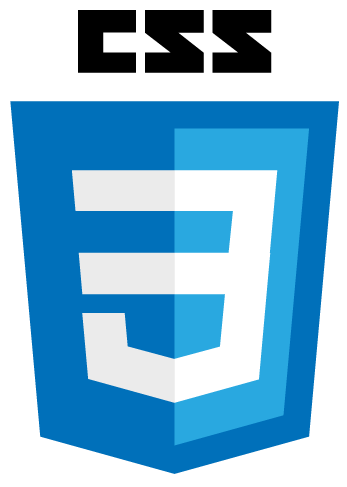 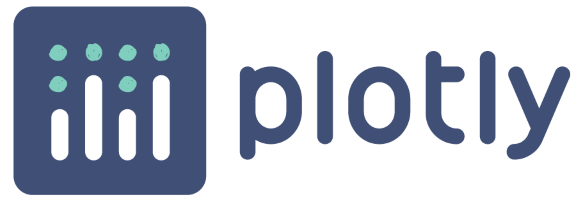 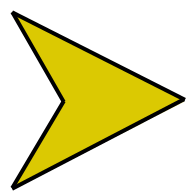 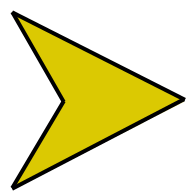 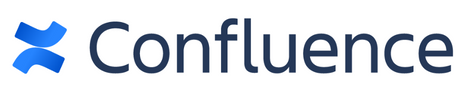 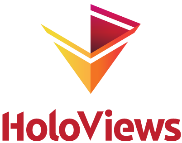 Asset Management Library
Generated Assets
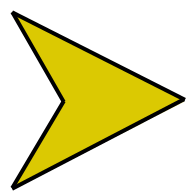 Asset Export
(HTML, PNG, ...)
Plots
Tables
Documents
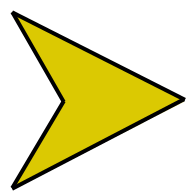 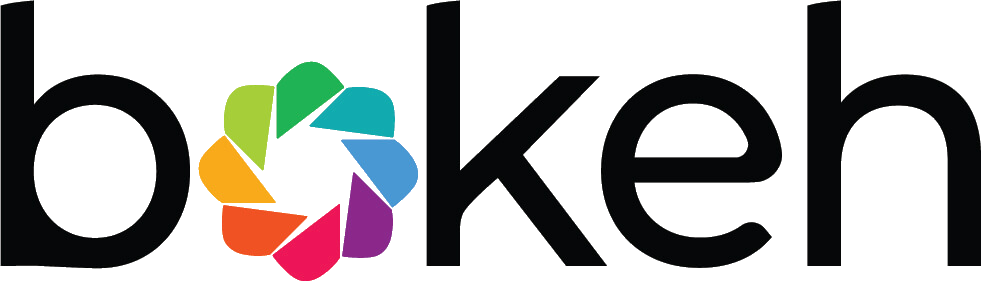 AssetLookup& Import
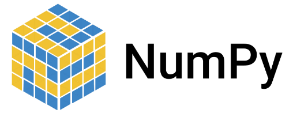 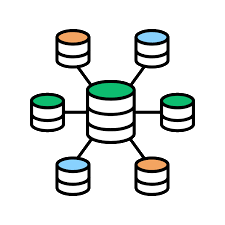 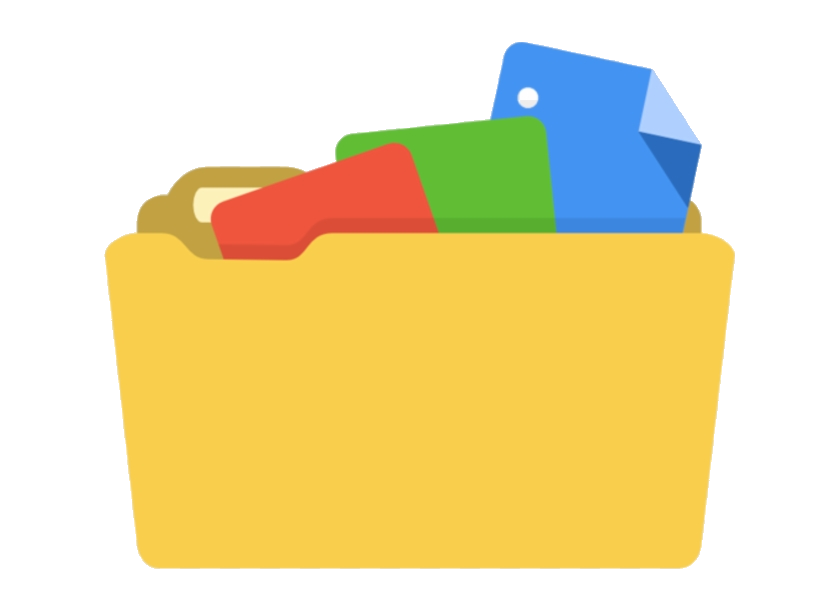 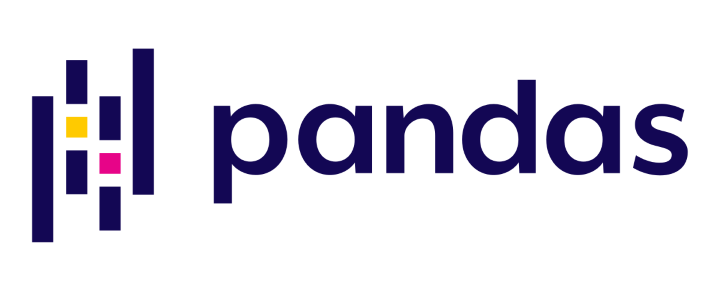 Build Automation & Report Hosting
Generating Pharaoh Projects
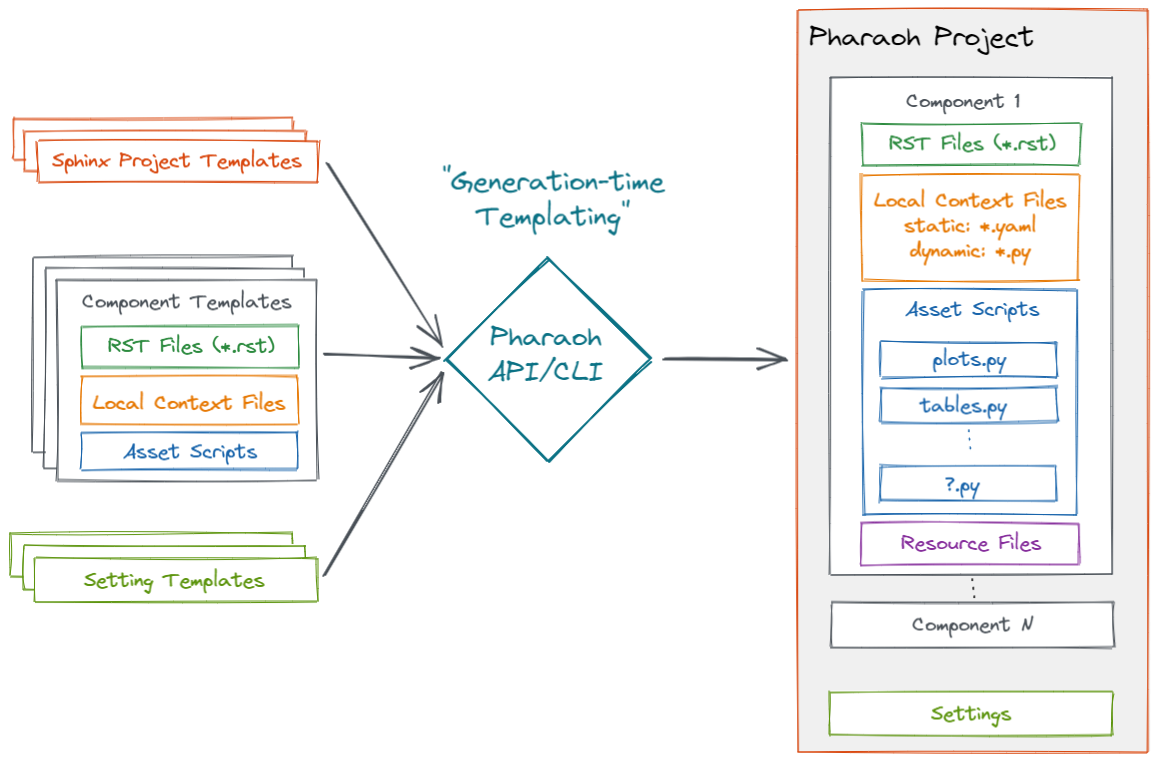 Generating Pharaoh Projects
pharaoh new --settings "C:\...\my_custom_settings.yaml"
pharaoh env report.title "My Report"
pharaoh add --name dummy1 -t pharaoh_testing.simple --context "{'test_name':'dummy1'}"
pharaoh generate
pharaoh build
pharaoh upload
CLI
from pharaoh.api import PharaohProjectp = PharaohProject(".", custom_settings=r"C:\...\my_custom_settings.yaml")p.put_setting("report.title", "My Report")p.add_component(component_name="dummy1", templates=["pharaoh_testing.simple"],    render_context={"test_name": "dummy1"})p.generate_assets()p.build_report()p.upload_report()
API
Workflow (after project generation)
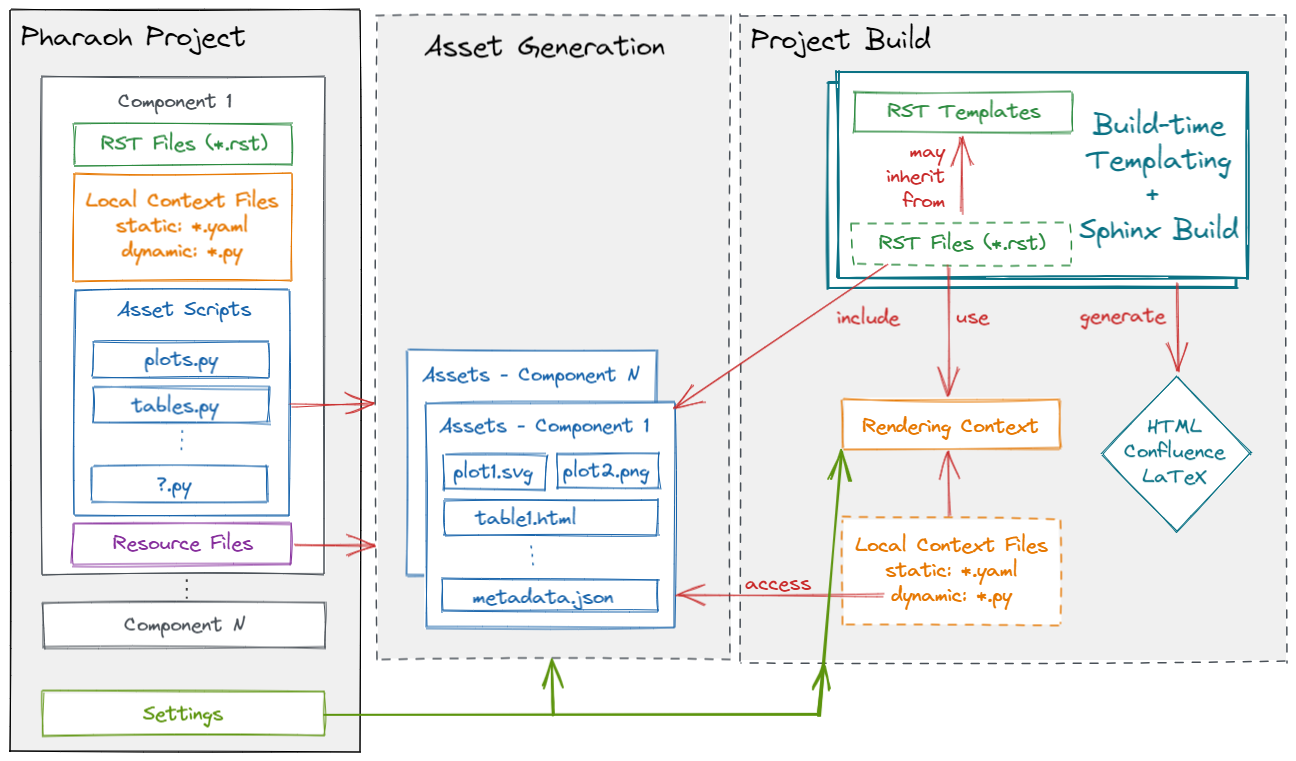 Template & Asset Script Example
custom123_context.yaml
default_assets.py
index.rst
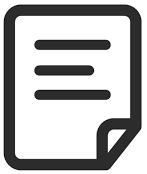 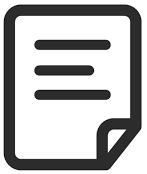 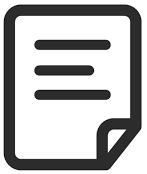 {{ h1("Demo Component") }}{{ h2("Accessing local context") }}The following context value is defined in ``custom123_context.yaml``:``{{ ctx.local.custom123.some_key }}``{{ h2("Accessing project settings") }}This is the report title defined in the project settings:``{{ get_setting("report.title") }}``{{ h2("Including assets") }}{{ h3("Via directive filter (i==1)") }}.. pharaoh-asset:: label == "iris" and i == 1{{ h3("Via search & Jinja loop") }}{% for asset in search_assets('label == "iris" and i > 1') %}**IRIS Example {{ asset.context.i }}**.. pharaoh-asset:: {{ asset.id }}{% endfor %}
some_key: "some_value"
import plotly.express as pxfrom pharaoh.api import get_projectfrom pharaoh.assetlib.api import metadata_contextproj = get_project(__file__)for i in range(1, 4):    fig = px.scatter(        data_frame=px.data.iris(),        x="sepal_width",        y="sepal_length",        color="species",        symbol="species",        title=f"IRIS Example {i}",    )    with metadata_context(label="iris", i=i):        fig.write_html(file="iris_scatter.html")
Asset Metadata
{ "asset": {  "script_name": "default_assets.py",  "script_path": "C:\\...\\components\\dummy\\asset_scripts\\default_assets.py",  "index": 1,  "component_name": "dummy",  "user_filepath": "iris_scatter.html",  "file": "C:\\...\\.asset_build\\dummy\\iris_scatter_5bb940ef.html",  "name": "iris_scatter_5bb940ef.html",  "stem": "iris_scatter_5bb940ef",  "suffix": ".html",  "template": "raw_html" }, "label": "iris", "i": 1}
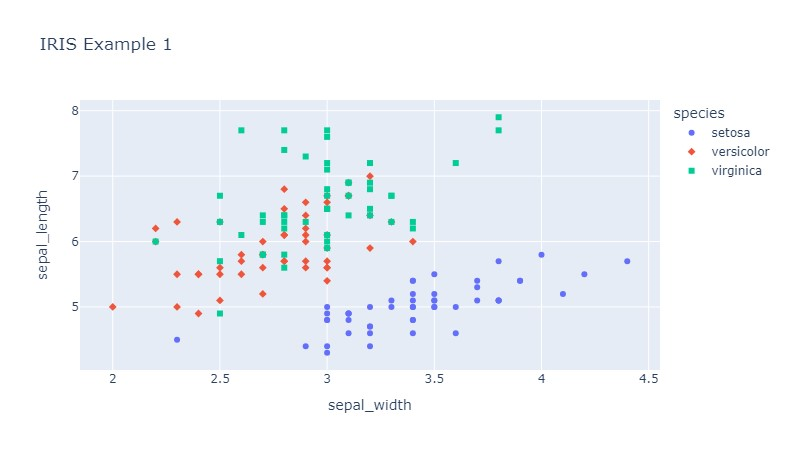 Assets generated by asset script are stored together with their metadata.
Asset metadata is used to lookup/embed assets during templating and provide additional templating context.
Templating – Asset Grouping
Assets may be grouped using their metadata to enable nested layouts.
In the example below, assets are grouped first by Vdd, then by Idd to dynamically create nested headings
{% set idd_plots = search_assets("signal_name == 'idd'") %}
{% for vdd, assets_grby_vdd in agroupby(idd_plots, key="vdd").items() %}
{{ h2("Plots for Vdd:%.1fV" % vout) }}

    {% for iout, assets_grby_iout in agroupby(assets_grby_vdd, key="iout").items() %}
{{ h3("Plots for Iout:%.1fA" % iout) }}

        {% for asset in assets_grby_iout %}
.. pharaoh-asset:: {{ asset.id }}

        {% endfor %}
    {% endfor %}
{% endfor %}
Sphinx Builders Comparison
Sphinx supports various output formats. The most important ones are compared below.
1  Sphinx Themes & CSS
HTML Report Impressions
Sidebar with TOC
Overview page to list all test info
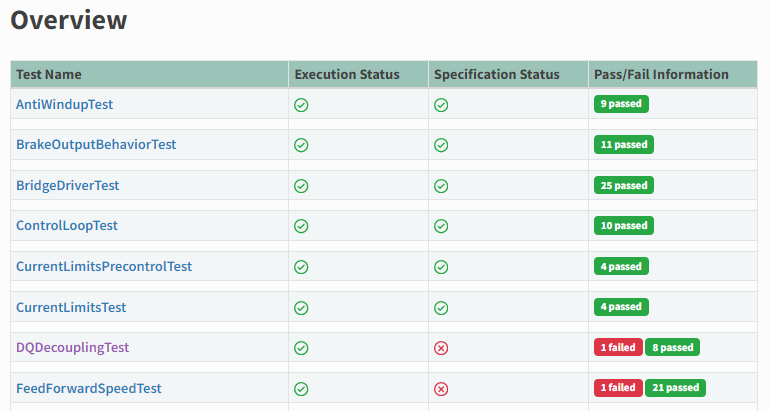 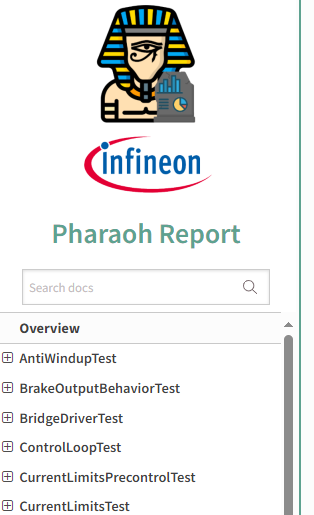 HTML Report Impressions
Quick Specification Status Overview
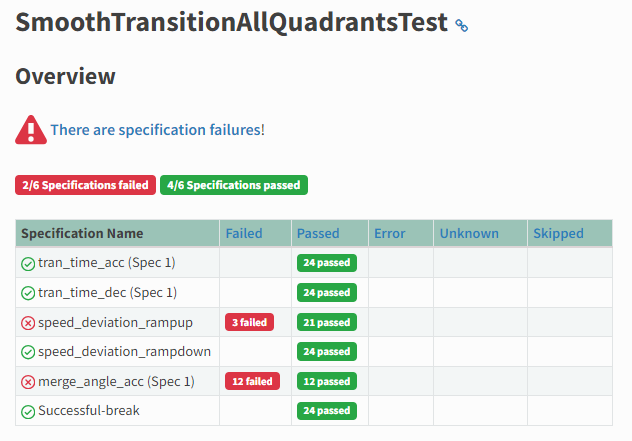 HTML Report Impressions
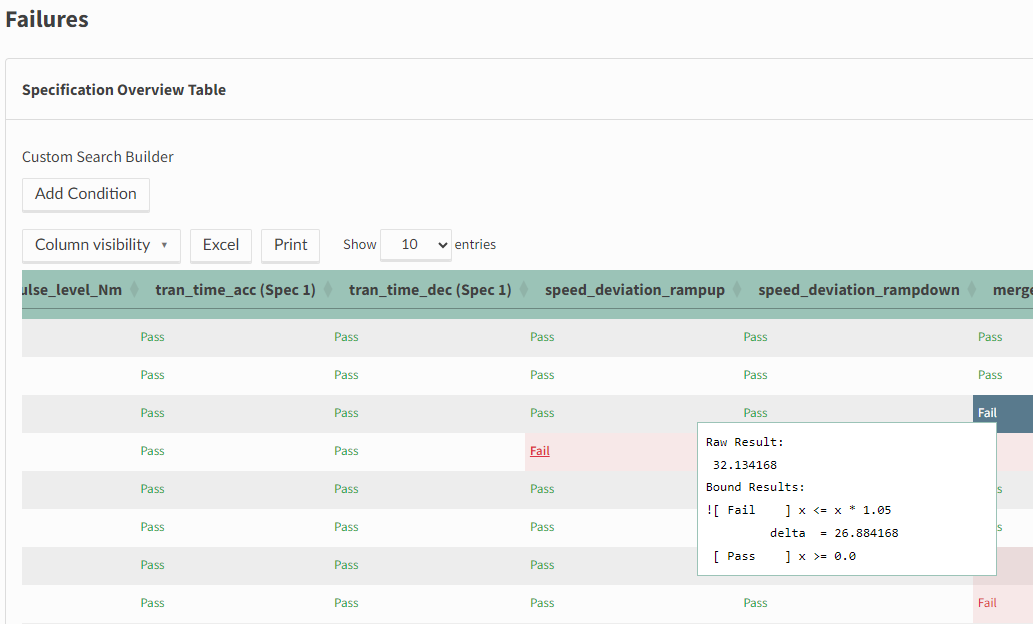 Interactive pass/fail table, listing operating conditions & spec results
HTML Report Impressions
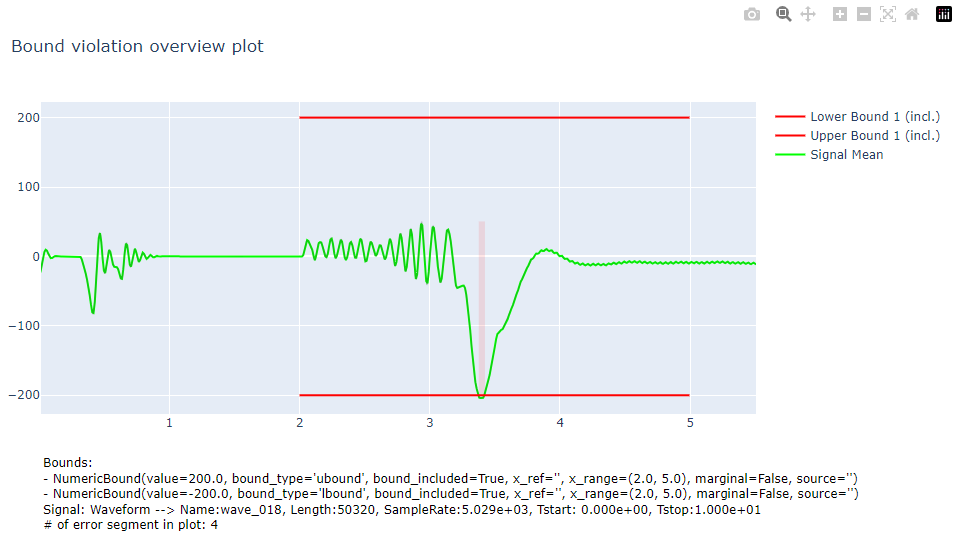 Interactive spec violation plots
HTML Report Impressions
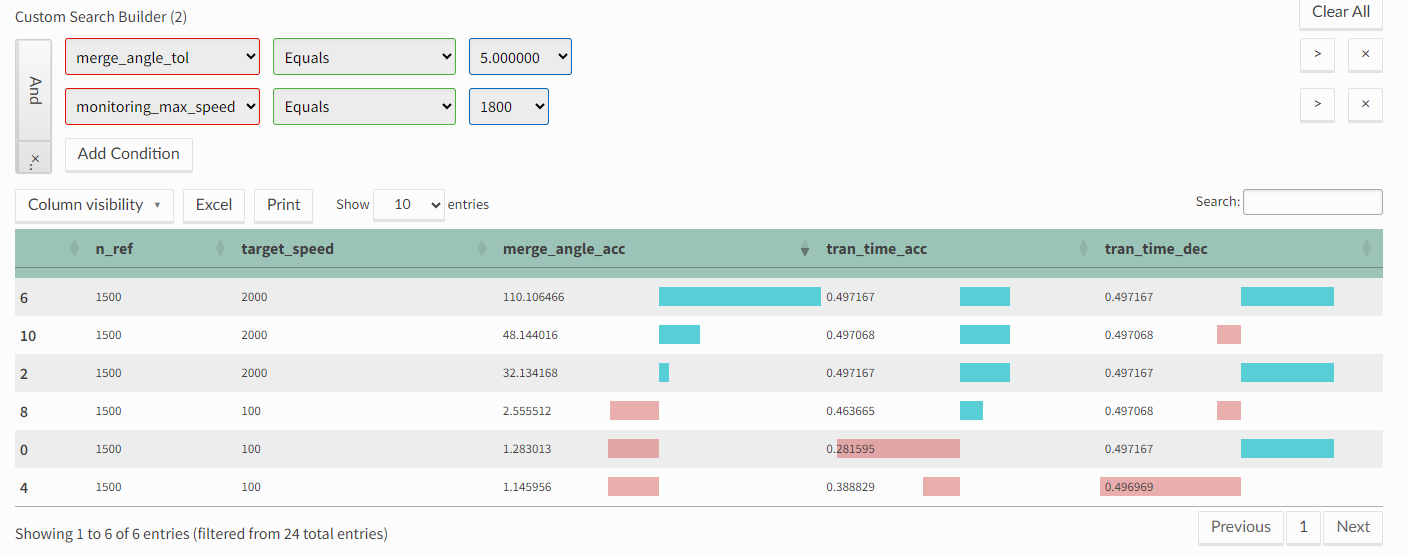 Interactive result table
HTML Report Impressions
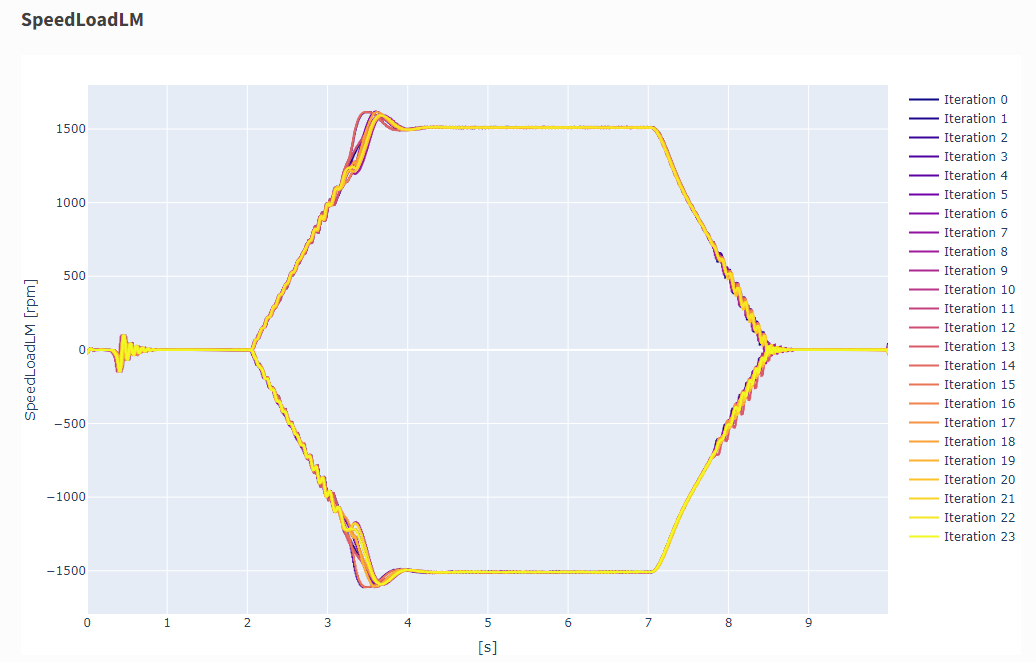 HTML Report Impressions
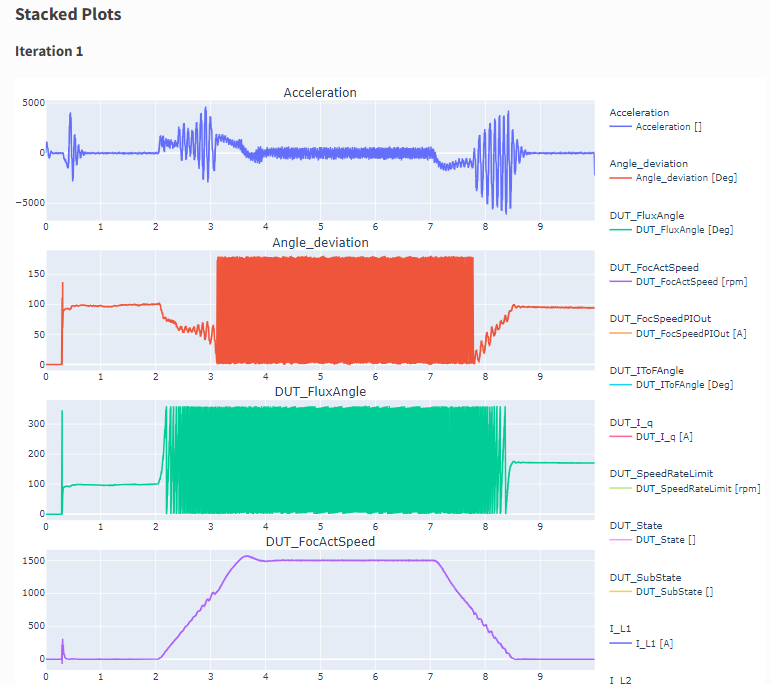